Математика. 2 класс
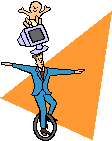 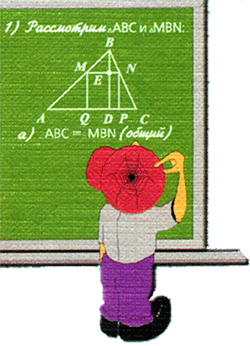 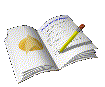 Приготовила 
Чиркова Г.Г. Учитель МОУ «Турунтаевская районная гимназия»
Математику нельзя изучать,
наблюдая, как это делает сосед!"
А.Нивен
Плоский- ровный, гладкий, без  неровностей
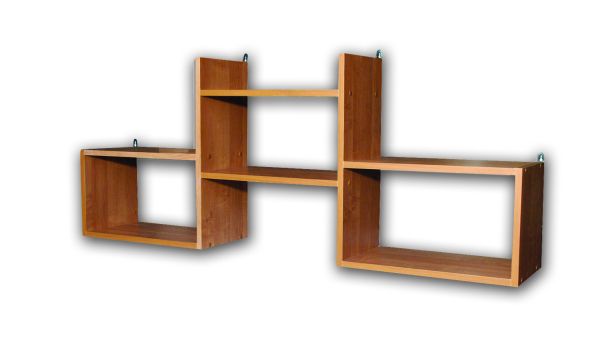 «Плоские  поверхности.»
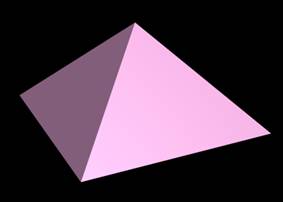 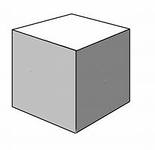 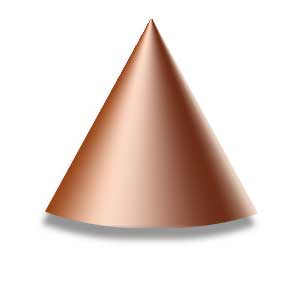 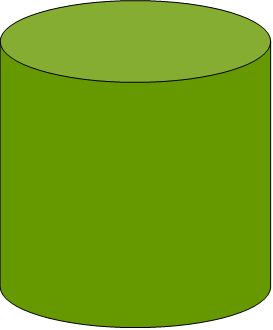 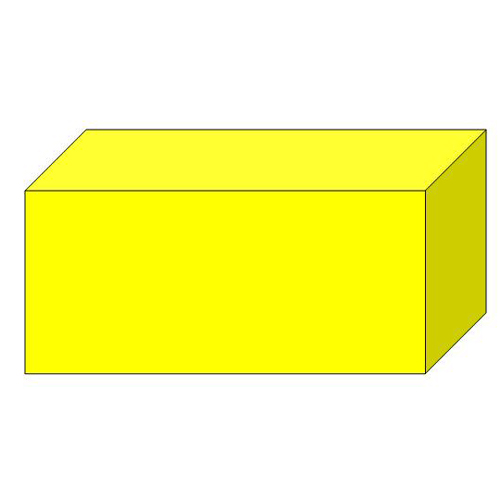 «Плоские  поверхности.  Плоскость»